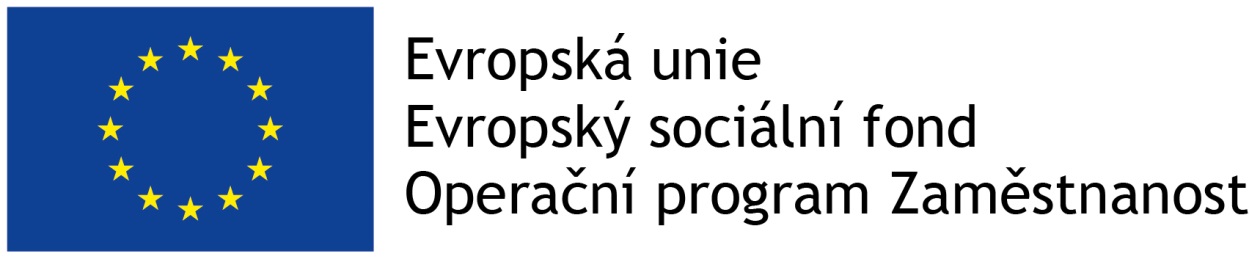 „PODPORA SOCIÁLNÍCH SLUŽEB V ÚSTECKÉM KRAJI 4“ - POSOSUK 4
„PODPORA SOCIÁLNÍCH SLUŽEB V ÚSTECKÉM KRAJI 4“ -- POSOSUK 4
Registrační číslo projektu: CZ.03.2.60/0.0/0.0/15_005/0007757

Termín realizace: 1.11.2017 – 28.2.2019

Finanční podpora sociálních služeb: 1.1.2018 – 31.12.2018
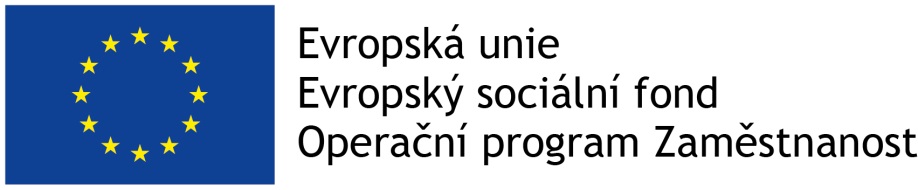 „PODPORA SOCIÁLNÍCH SLUŽEB V ÚSTECKÉM KRAJI 4“ – POSOSUK 4
Celkový objem finančních prostředků: 71.655.040,- Kč
     z toho:

85% - 60.906.784,- Kč z Evropského sociálního fondu
10% -   7.165.504,- Kč ze státního rozpočtu ČR
  5% -   3.582.752,- Kč Ústeckého kraje

Finanční prostředky určené na podporu sociálních služeb:    68.800.000,- Kč.
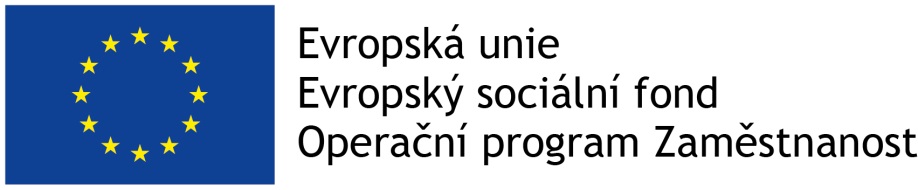 Hlavní cíle projektu
Podpora vybraných cílových skupin:
- osoby s kombinovanými diagnózami
osoby se zdravotním postižením
Dosažení větší míry samostatnosti, nezávislosti 
     a soběstačnosti v běžném životě
Zkvalitnění života v přirozeném prostředí
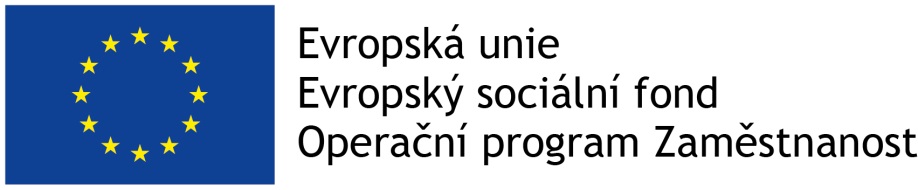 Dotační program „Podpora sociálních služeb v rámci projektu POSOSUK 4“
Zastupitelstvo Ústeckého kraje usnesením č. 027/9Z/2017 ze dne 11. 12. 2017 vyhlásilo dotační program dle § 10 c) zákona                 č. 250/2000 Sb., o rozpočtových pravidlech územních rozpočtů,      ve znění pozdějších předpisů, na podporu sociálních služeb definovaných v zákoně č. 108/2006 Sb., o sociálních službách,         ve znění pozdějších předpisů, který bude financován z prostředků Evropského sociálního fondu prostřednictvím Operačního programu Zaměstnanost, státního rozpočtu a rozpočtu Ústeckého kraje.
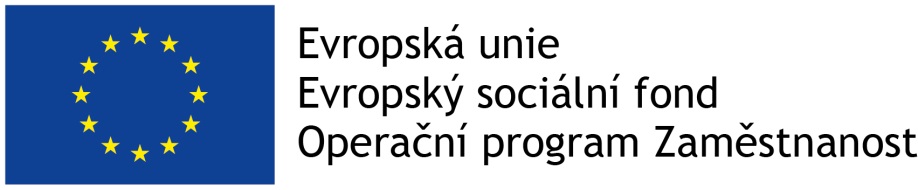 Podmínky pro poskytnutí dotace

Pravidla a podmínky pro poskytnutí finanční podpory, pravidla          a podmínky pro čerpání a kontrolu jsou uvedeny v Metodice POSOSUK 4, která je dostupná na www: http://www.kr-ustecky.cz/dotacni-program-podpora-socialnich-sluzeb-v-nbsp-ramci-projektu-pososuk-4/ds-100260/p1=204835

Financování  sociálních  služeb  je  vícezdrojové  a  maximální možný podíl dotace z tohoto programu tvoří 92 % z celkových uznatelných nákladů sociální služby.
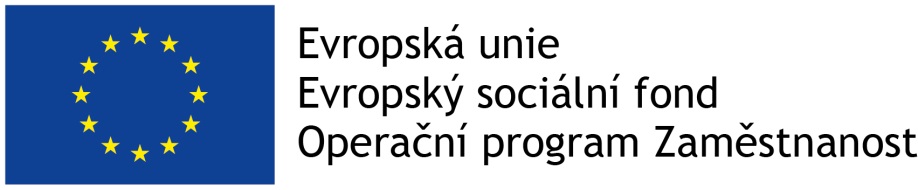 Služby podporované z dotace
Z dotace mohou být podpořeny sociální služby, které mají Rozhodnutí o registraci a jsou součástí Základní sítě sociálních služeb Ústeckého kraje na období 2016-2018
Tyto sociální služby jsou/budou pověřeny k poskytování služeb obecného hospodářského zájmu
Služby podporované z dotace:
- sociální rehabilitace
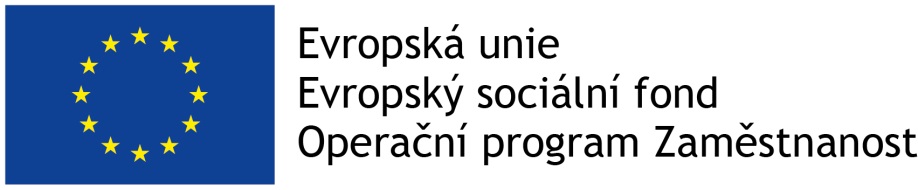 Účel finanční podpory
Finanční prostředky jsou určené na částečné krytí vyrovnávací platby, která se týká financování běžných výdajů souvisejících s poskytováním základních činností sociální služby a forem sociálních služeb v rozsahu stanoveném základními činnostmi dle zákona č. 108/2006 Sb., o sociálních službách, ve znění pozdějších předpisů
Financování fakultativních činností sociálních služeb není přípustné
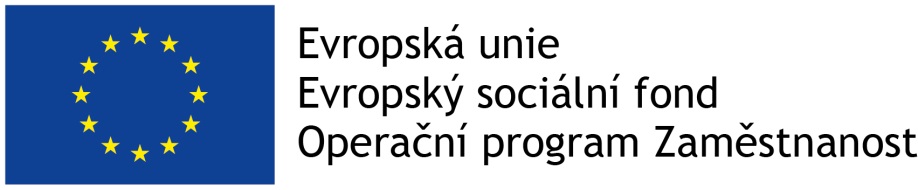 Lhůta pro podávání žádostí včetně povinných příloh:
od 19.1. do 25.1.2018
Prostřednictvím poštovní služby
Osobním podáním na podatelnu Krajského úřadu Ústeckého kraje
Elektronickou formou prostřednictvím datové schránky Ústeckého kraje: t9zbsva
Na adresu elektronické podatelny: epodatelna@kr-ustecky.cz

Více informací: http://www.kr-ustecky.cz/dotacni-program-podpora-socialnich-sluzeb-v-nbsp-ramci-projektu-pososuk-4/ds-100260/p1=204835
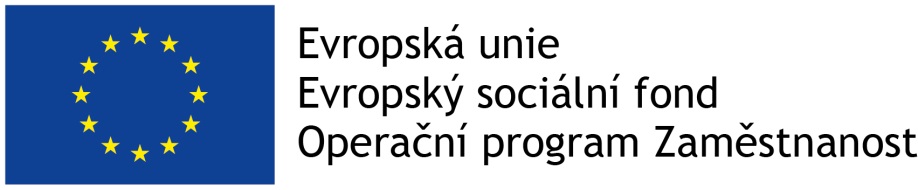 Vyhodnocení dotačního programu - POSOSUK 4
Zasedání Zastupitelstva Ústeckého kraje dne 26. února 2018 

Vyplácení finanční podpory v období března až dubna 2018
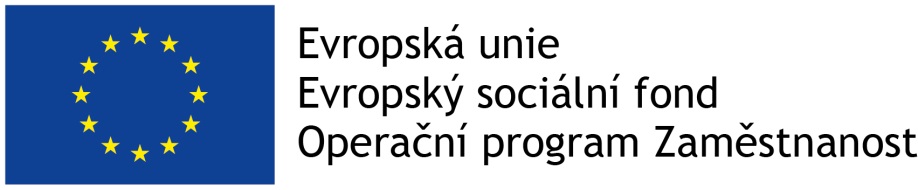 Pravidla pro informování a komunikaci a vizuální identita OPZ
informace na internetové stránce
povinný plakát 
propagační tiskoviny
propagační audiovizuální materiály
inzerce
soutěže
komunikační akce
tiskové zprávy, informace pro média
dokumenty určené pro veřejnost či cílové skupiny projektu
vše na www.esfcr.cz
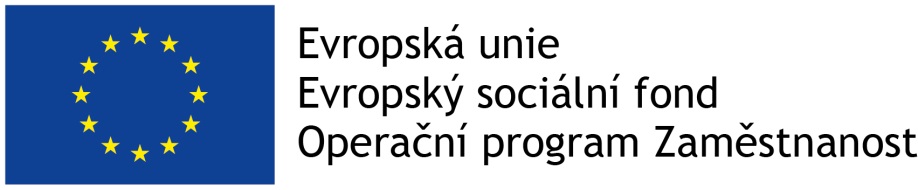 Pravidla pro informování a komunikaci a vizuální identita OPZ
Pravidla pro informování a komunikaci a vizuální identita OPZ
www.esfcr.cz
Inovace
Zajištění financování sociálních služeb po dobu 1 roku
Kód a název indikátoru: 60000, Celk. počet účastníků; Cílová hodnota: 540,000; Měrná jednotka: Osoby
Kód a název indikátoru: 67001, Kapacita podpořených služeb; Cílová hodnota: 60,000; Měrná jednotka: Místa
Kód a název indikátoru: 67010, Využívání podpořených služeb; Cílová hodnota: 60,000; Měrná jednotka: Osoby
Zajištění potřebné kapacity sociálních služeb na celém území ÚK
Sociální pracovník na hlavní pracovní poměr
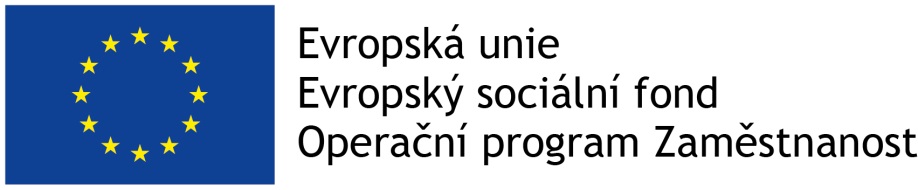 Projektový tým
Projektový manažer: 	Mgr. Šárka Faistová
			faistova.s@kr-ustecky.cz
			475 657 373
Kdy voláme:
- dotazy ohledně administrativního zajištění (smlouvy, pověření)
- věcná stránka zpráv o realizaci
- pravidla pro informování, komunikaci a vizuální identita OPZ
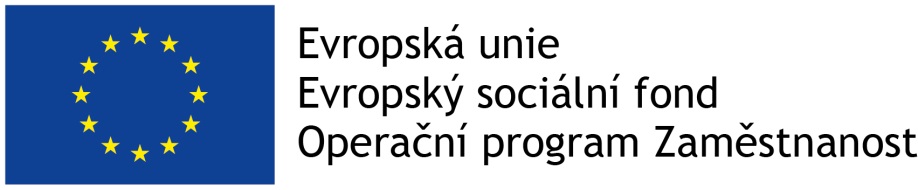 Projektový tým
Finanční manažer:   	 zatím není obsazena pracovní pozice,    
                                         finanční manažer se hledá
	      		  
	      			
Kdy voláme:
- finanční stránka zpráv o realizaci
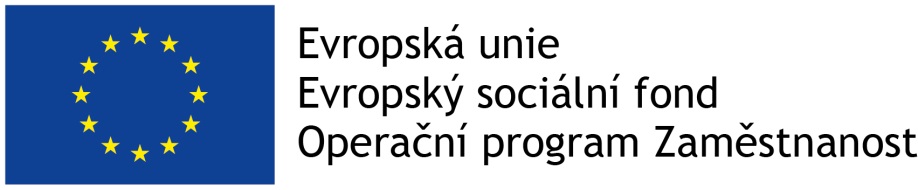 Projektový tým
Ekonom:   Ing. Karina Brzobohatá		  
	      brzobohata.k@kr-ustecky.cz	  
	      475 657 946		   

Kdy voláme:
-    výpočet výše vyrovnávací platby sociálních služeb
kontrola čerpání vyrovnávací platby
kontrola nadměrného vyrovnání
-    veřejnosprávní kontrola sociálních služeb
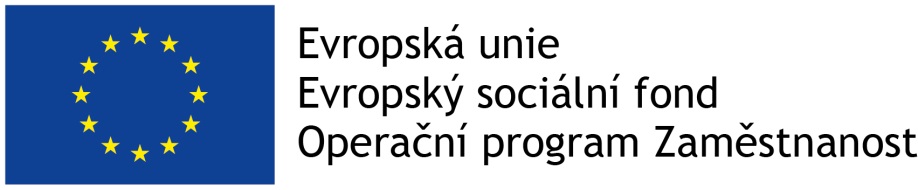 [Speaker Notes: podle zákona č. 320/2001 Sb., o finanční kontrole ve veřejné správě a o změně některých zákonů, ve znění pozdějších předpisů]